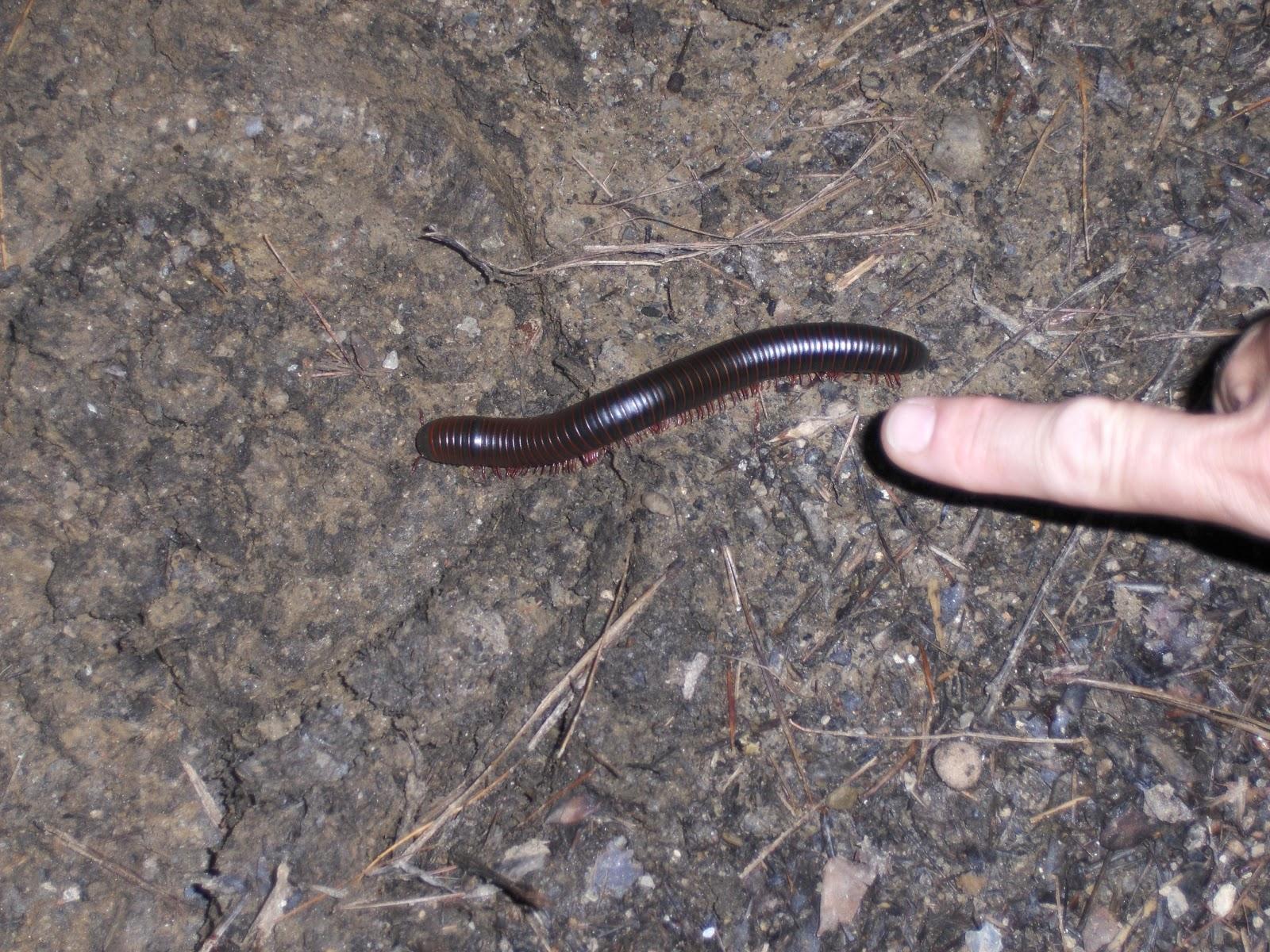 Characteristics of Life
1. Living Things Have ______
a _______- covered structure that contains all the materials necessary for life and has all the characteristics of life.
_____ celled- an organism made of one cell
__________ - We are multicellular and each cell has its own function
An adult human has over 100 trillion cells
Single Cell
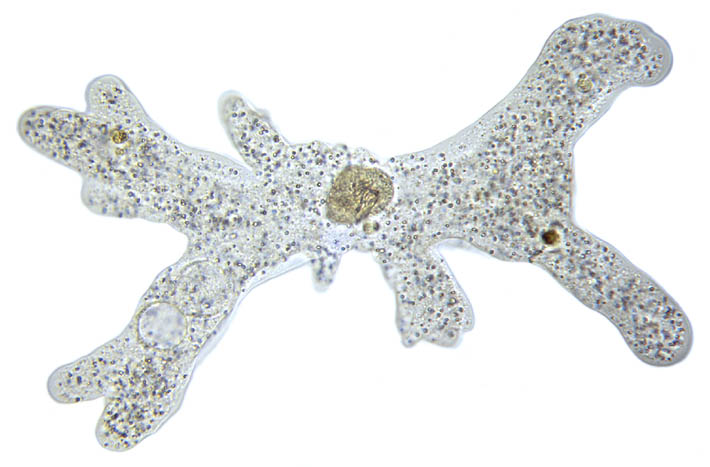 www.biologycorner.com
Multicellular
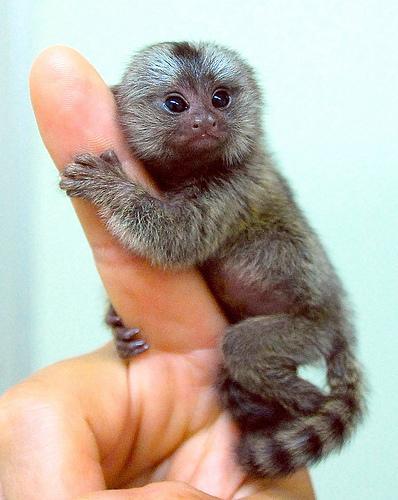 www.flickr.com
2. Living Things Sense and Respond to Change
The change that an organism reacts or responds to is called a ____________.


 Mimosa leaf   plantsinmotion.bio.indiana.edu
Homeostasis
Living things need to _______ to their internal environment to maintain a ______ state.
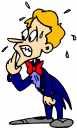 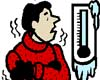 http://www.flickr.com/photos/jayjayc/76115536/
http://www.terradaily.com/images/shiver-cold-person-sm.jpg
3. Living Things Reproduce
__________ reproduction- a single parent produces offspring with the ______ genetic material (DNA).
Binary Fission
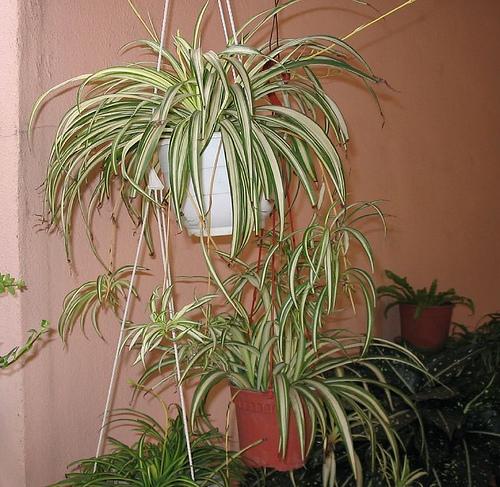 http://www.flickr.com/photos/jayjayc/76115536/
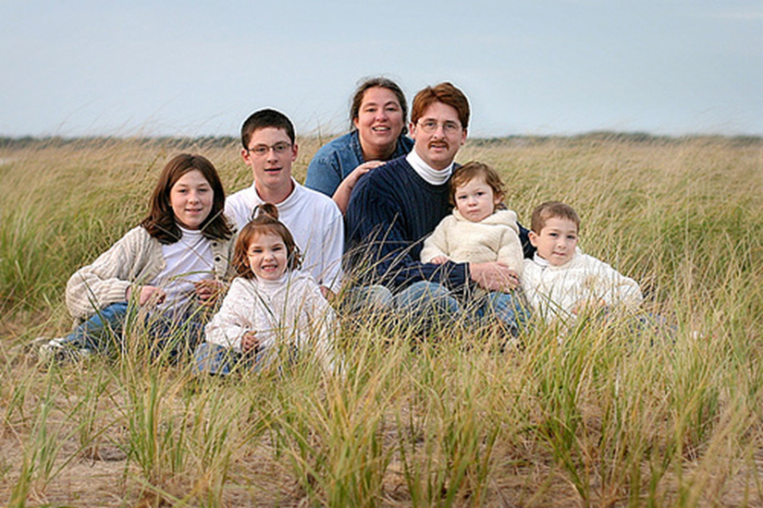 Sexual reproduction- two parents share genetic material (DNA) to produce offspring.
Sperm- the ______ sex cell
Egg- the _______ sex cell
The mixing of genetic material creates organisms that look ___________.
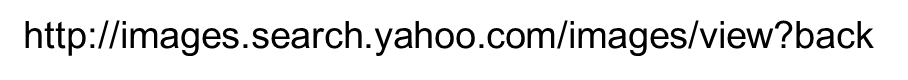 Sperm cells are found here!
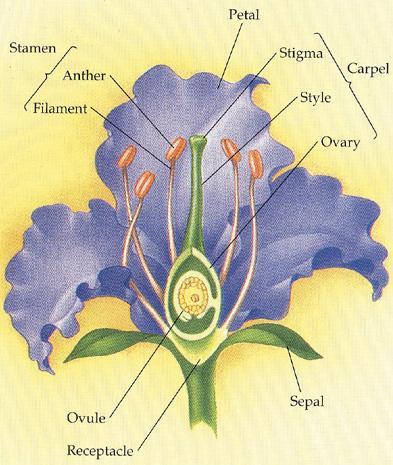 http://www.sccs.swarthmore.edu/users/00/aphilli1/cpd/parts.html
Egg cells are found here!
4. Living Things Have DNA
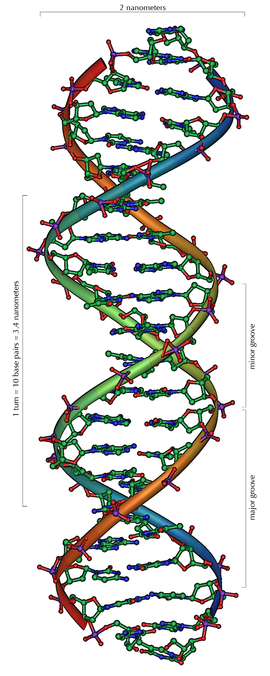 DNA Video
DNA provides 
________________ for
 making proteins.
The passing of DNA 
to offspring is called _______.
5. Living Things Use Energy
Living things use energy to ______ the chemical reactions that break down food, move things in and out of the cell, move, grow, reproduce, and much more.
Organisms use ______ to make the energy they need in a process called cellular respiration.
Plants are producers and make their own food in a process called _____________________. 
Other organisms will be consumers or decomposers.
_______________ is the total of all the chemical activities in a cell.
Photosynthesis
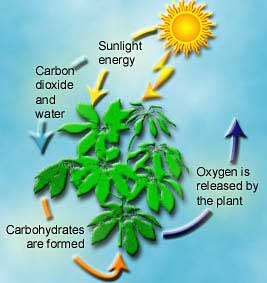 http://athene.as.arizona.edu/~lclose/teaching/a202/Photosynthesis_20in_20a_20Plant.jpg
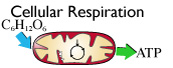 http://www.adinstruments.com/applications/images/cell_respiration.jpg
6. Living Things Grow and Develop
Growth -  single-celled organism gets _______.
Growth-   multi-celled organisms add more ___.
Develop- living things change as they grow. Organisms pass through different stages as they grow.
Metamorphosis is when the development of an organism includes a ________ of body shape.
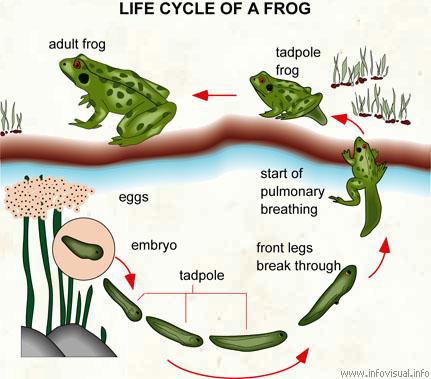 http://www.infovisual.info/02/029_en.html